Quark-Matter Cores inMassive NSs
Author: Annala E, Gorda T, et al. (2020)
Speaker: Boyuan Zhang (张博源)
[Speaker Notes: Hello, everyone. I’m 张博源，a first-year graduate student under the supervision of Prof. 白雪宁 and Prof. 肖志刚。Today I’ll introduce this paper, .]
Take-home Message
[Speaker Notes: First of all, here’s the take-home message. For a neutron star with a maximum mass, it might have a quark-matter core;

This should be considered as the standard scenario for neutron stars.]
Introduction
Mass & radius measurements
Evidence of quark-matter cores
Outline
[Speaker Notes: Introduce sth related to the content of this article
Brief thm
Details of the article]
Introduction
Neurton stars
[Speaker Notes: Let’s recall some knowledge for neutron stars.]
Inner structure of NS
[Speaker Notes: The typical density of a neutron star is ρ0，


If we compare this to a]
EoS: 𝑃(𝜌)= ?
Tolman–Oppenheimer–Volkoff Equation
[Speaker Notes: The equation for the NS structure is known as the …

So, how many variables are there in the equations?

Here, It’s the equation of state, which is the dependence of P on ρ。The EoS describes the physical properties of nuclear matter, and we do not know it very well.]
TOV
Mass-Radius Relation
[Speaker Notes: The left figure shows some equation of states. There are many theoretical models, but most of them follow a straight line. The slope of it is about 2.5. If we substitute it into the TOV equations, we can solve for the Mass-Radius relationship of NSs. 
On the other hand, we can measure the mass and radius from observations. If an EoS cannot give such mass and radius, it will be ruled out. For example, the models marked as grey lines are ruled out, because their maximum mass is less than 2 solar masses.]
Mass & radiusmeasurements
X-ray Binary
Pulsar
GW Event
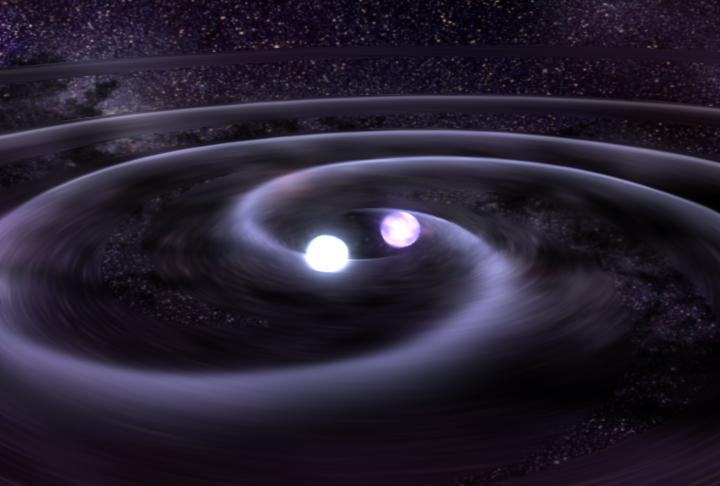 Neutron star observations
[Speaker Notes: We know that there are mainly 3 kinds of observations for NSs.]
Mass Measurements
Radius Measurements:more difficult!
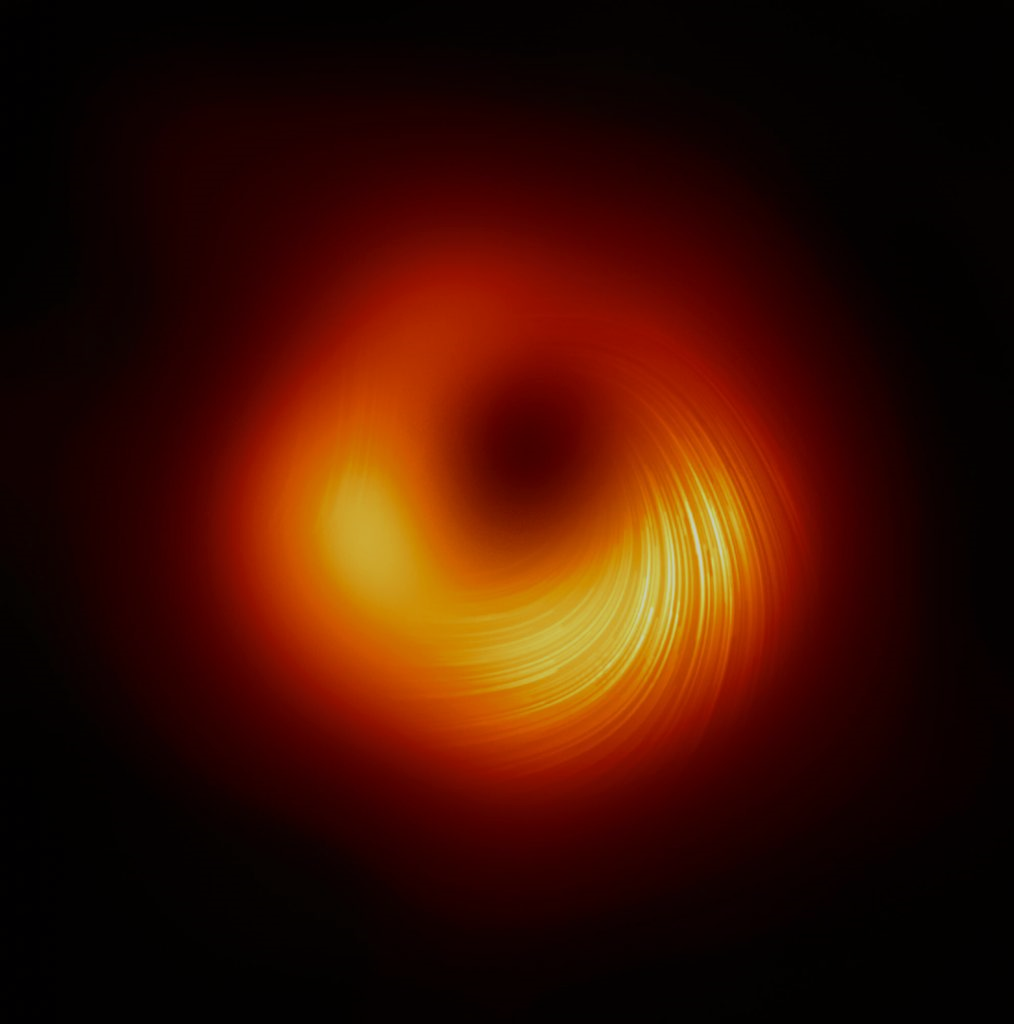 Direct measurements are impossible !
Radius Measurements
NS Accretes from its companion
Hot ionized matter moves along magnetic field lines
Falls onto magnetic poles → “hotspots”
Rotation → periodic light curve                         (soft X-ray, 0.1 keV)
[Speaker Notes: But we do find a method to measure its radius. For a NS in a binary system, 
And if we consider its rotation, we can see a periodic light curve in soft X-ray band, which is similar to the radio pulses.]
With GR
Without GR
Radius Measurements
Evidence of quark-matter cores
Nuclear matter eos
normal nuclear matter
quark-gluon plasma (QGP)
Nucleon matter & quark matter
Nuclear-matter eos
Quark-matter core